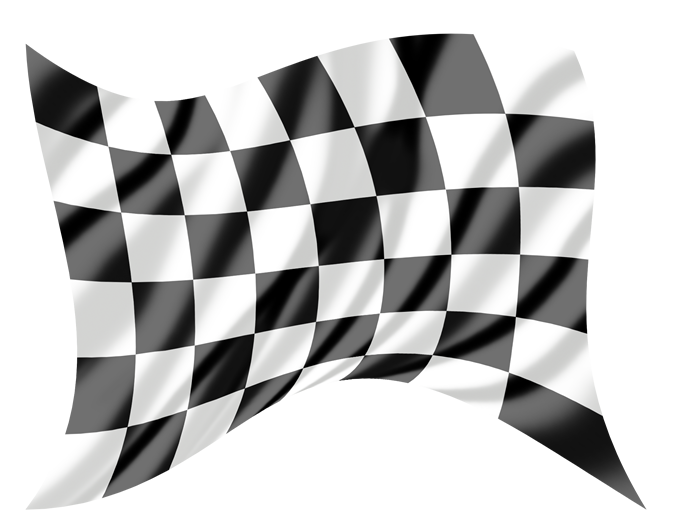 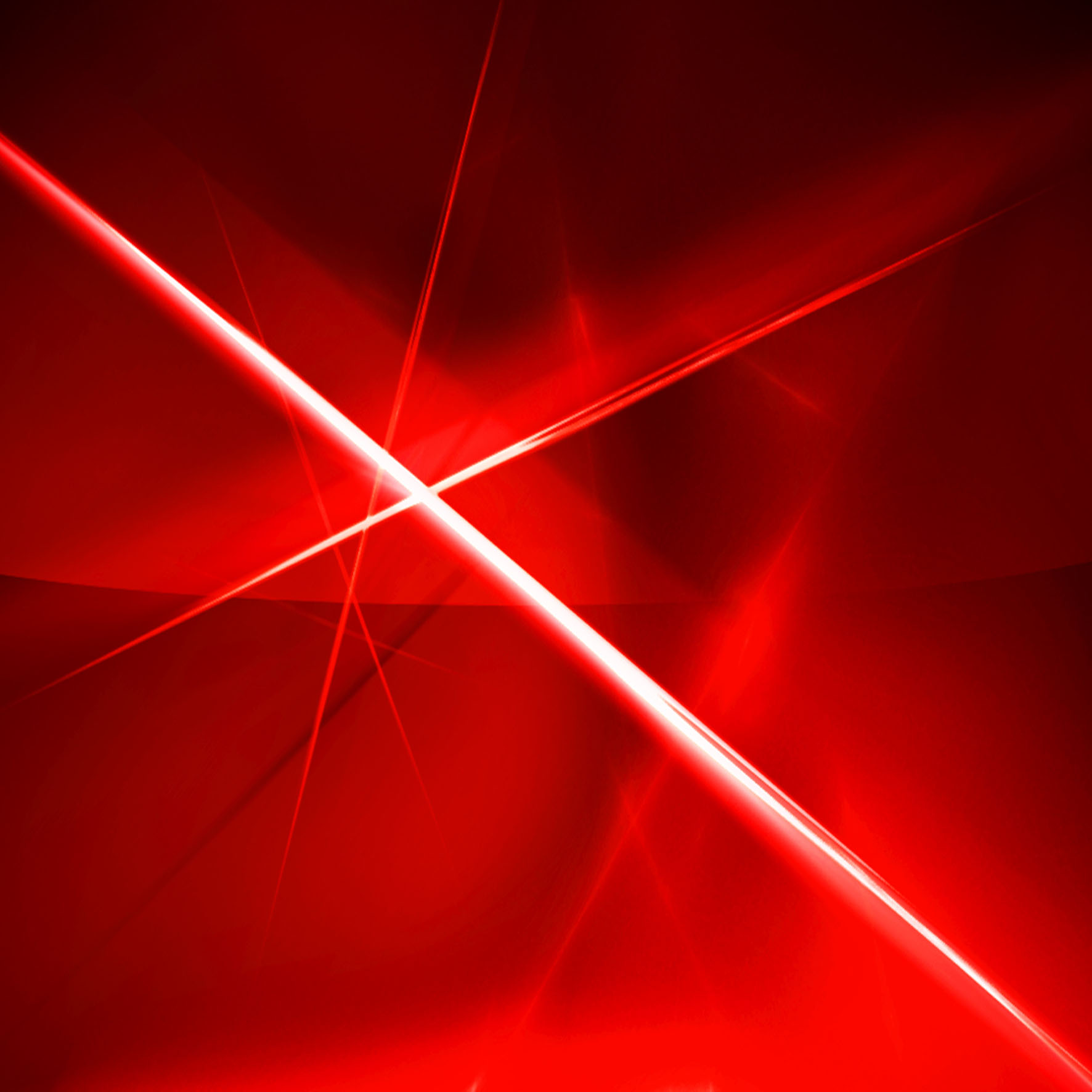 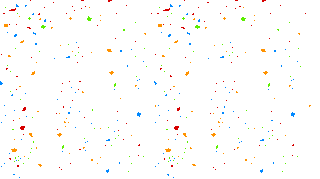 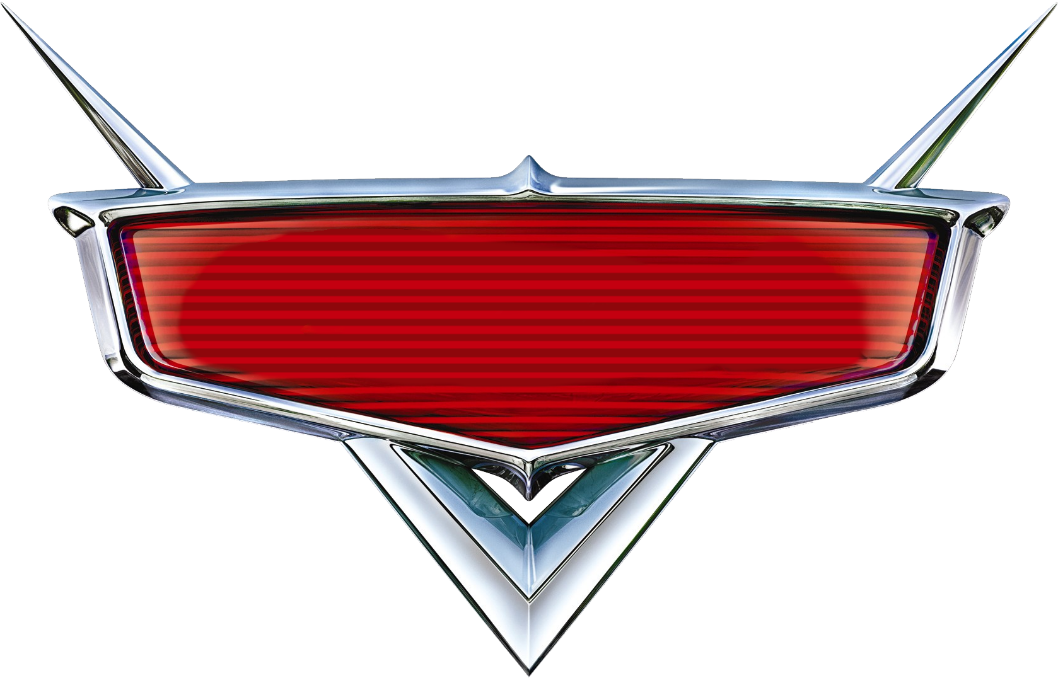 Eduardo
4
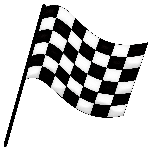 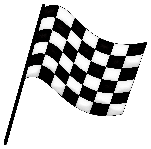 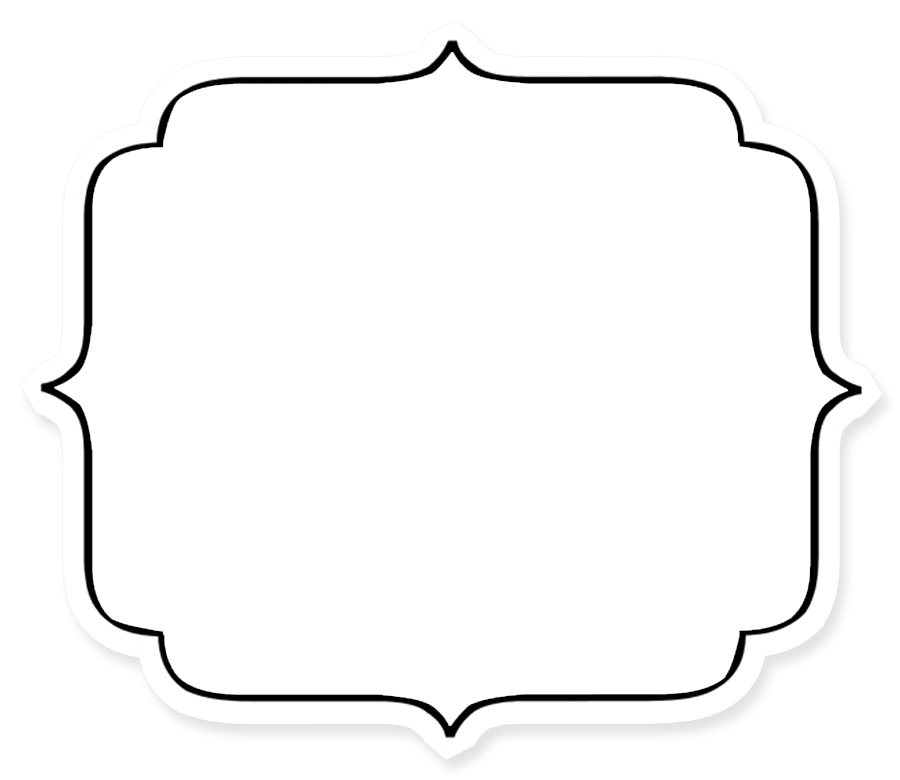 ¡Acompáñame a la carrera mas divertida!
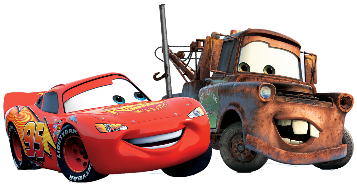 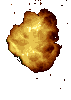 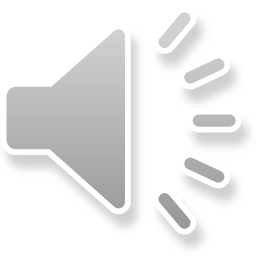 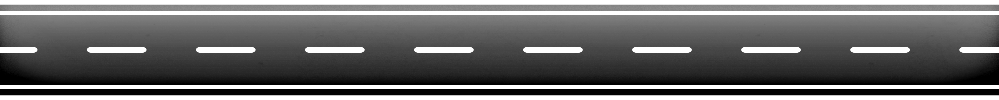 Sábado
Desde las
Te espero en
15
Pista de Carreras
04:00
Junio
"La rápida"
p.m.
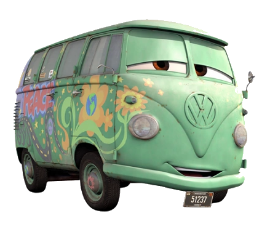 No te lo puedes perder
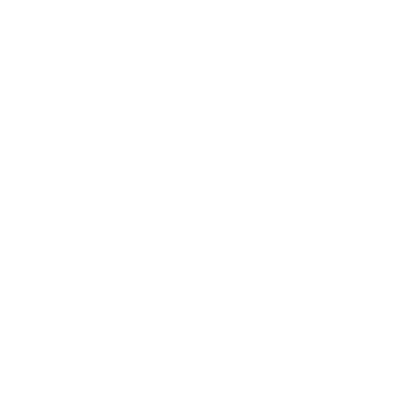 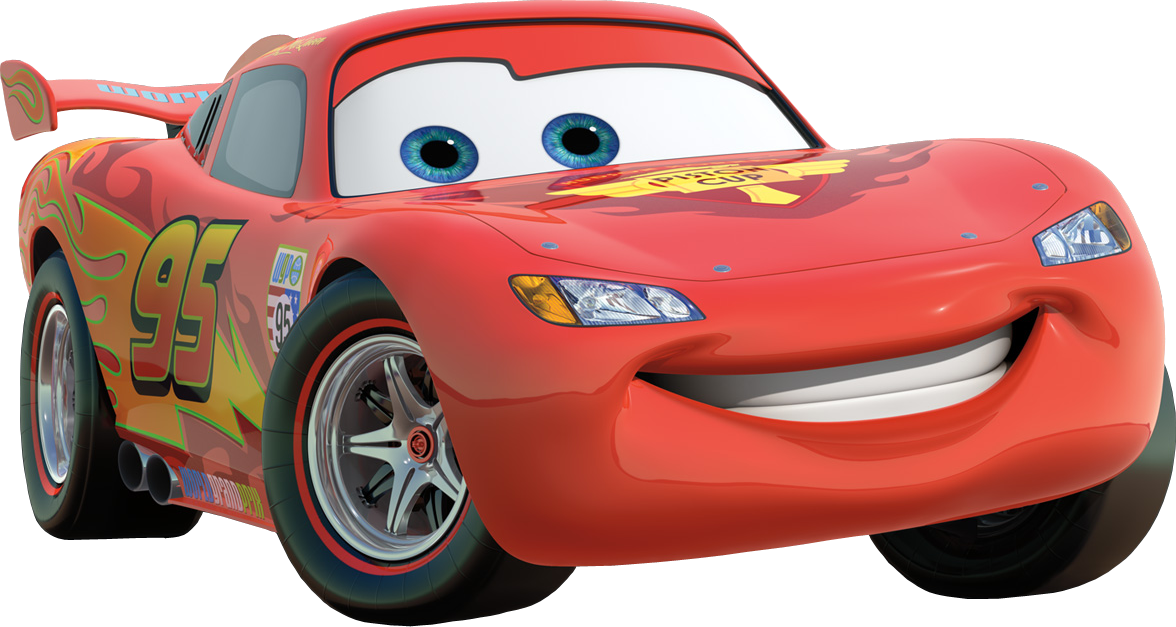 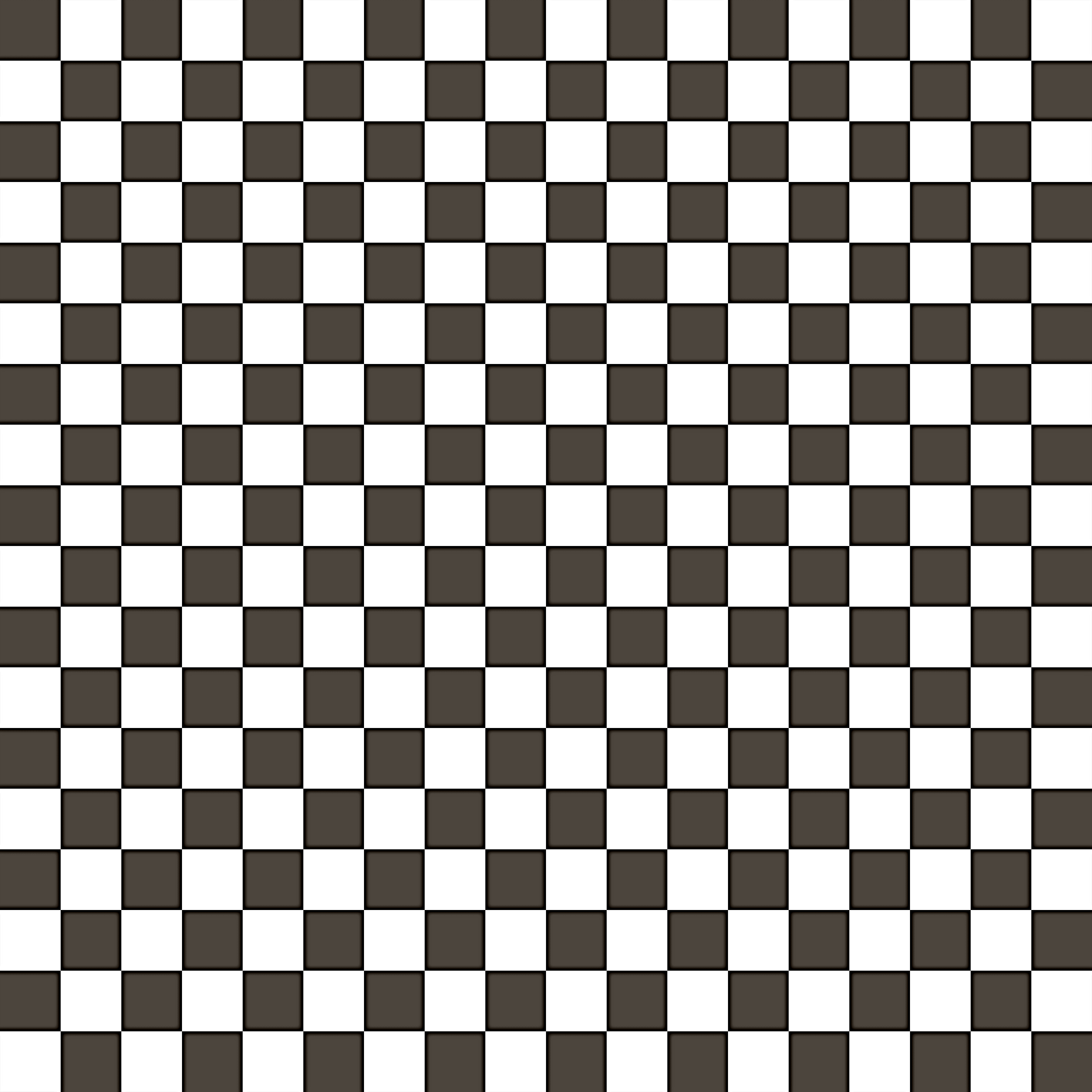 www.megaidea.net